ROAD MAP
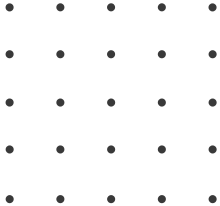 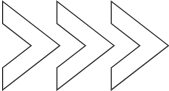 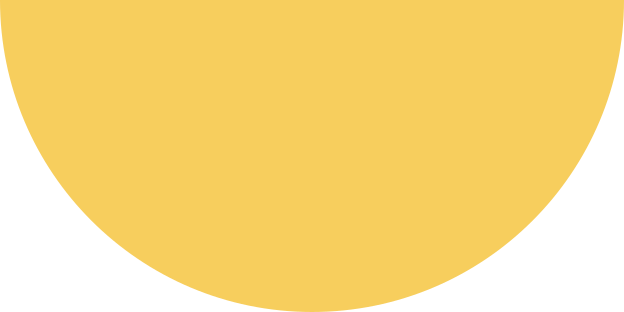 กลุ่มสาระการเรียนรู้สุขศึกษาและพลศึกษา
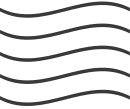 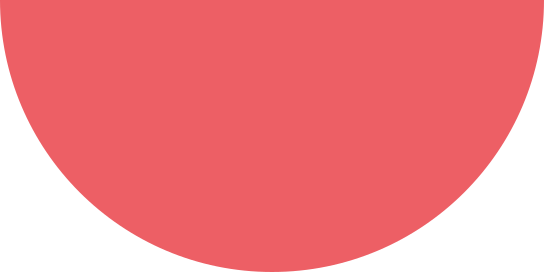 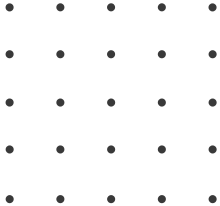 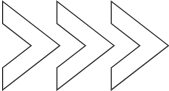 เป้าหมาย (ของเดิม)
02
ป.1 การเคลื่อนไหวร่างกายตามธรรมชาติ           
     ประกอบจังหวะ
อัตลักษณ์ สวนสุนันทา
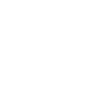 ป.2 กายบริหารประกอบเพลงประจำสวนสุนันทา
ป.3 การละเล่นพื้นเมือง
รักษา ความ เป็น ไทย
ป.4 การเล่นพื้นฐานกีฬาไทย
ป.5 ทักษะพื้นฐานกีฬาสากล
ก้าว ไกลสู่ สากล
ป.6 การแข่งขันกีฬาสากลสู่นักกีฬาอาชีพ
เป้าหมาย (ได้รับการแก้ไข)
03
ป.1 การเคลื่อนไหวร่างกายพื้นฐานยิมนาสติก ประกอบจังหวะ (ตามจังหวะเพลงกราวเงาะ) บูรณาการ์ร่วมกับวิชานาฏศิลป์
อัตลักษณ์ สวนสุนันทา
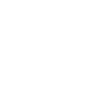 ป.2 ยิมนาสติก ประกอบจังหวะ เพลงประจำสวนสุนันทา (เพลง กราวเงาะ)
ป.3 การฝึกพื้นฐาน นาฏมวยไทย ประกอบจังหวะ
รักษา ความ เป็น ไทย
ป.4 การแสดงนาฏมวยไทยประกอบจังหวะดนตรี (เพลง
นาฏมวยไทยมวยไทยคืออะไร
ป.5 ทักษะพื้นฐานการฝึก Aerobic dance ประกอบจังหวะดนตรี (เพลงลอยกระทงภาษาอังกฤษ)
ก้าว ไกลสู่ สากล
ป.6 การแสดง  Aerobic dance  สู่การแข่งขัน
Aerobic dance คืออะไร
ทักษะการทำงานเป็นทีม
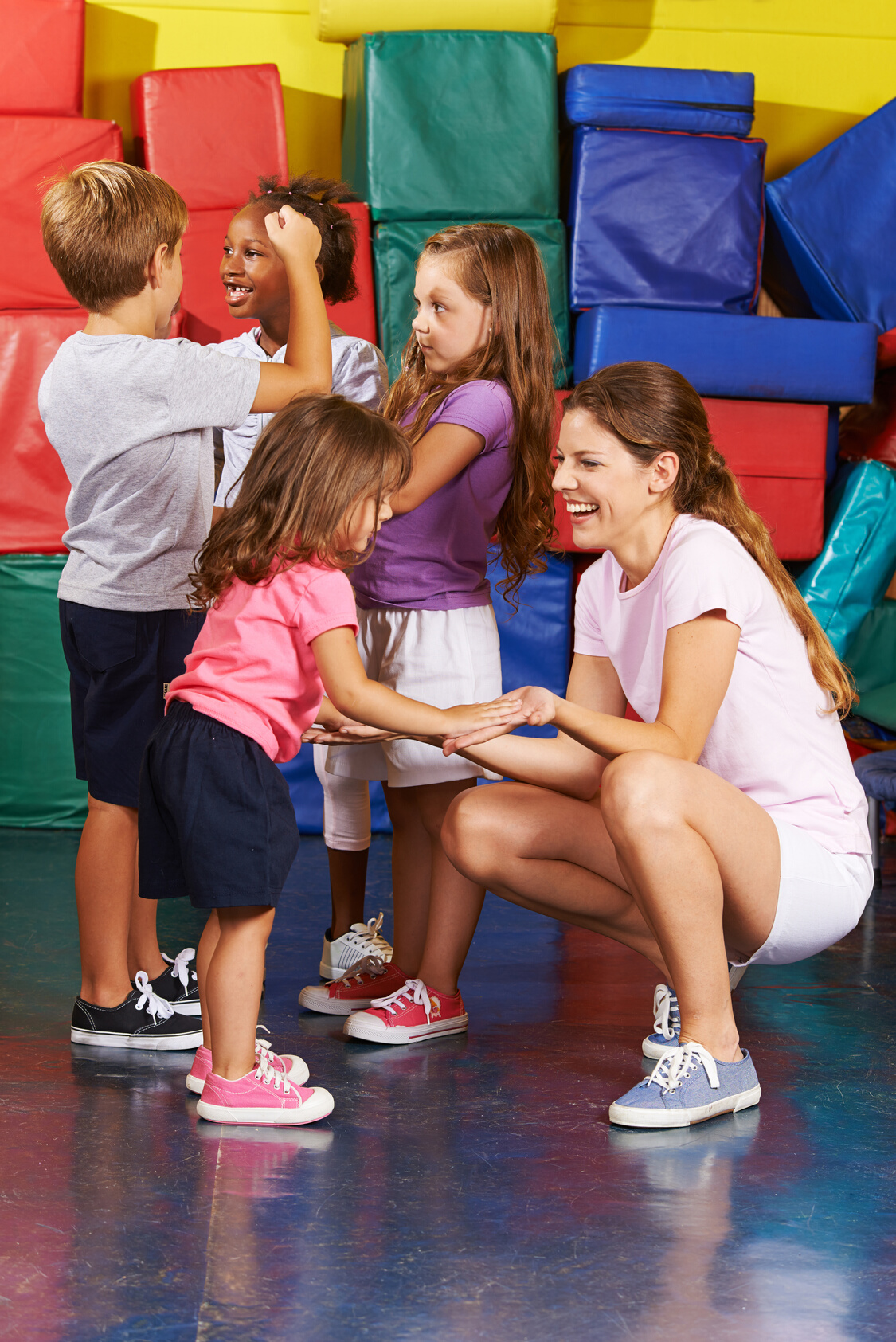 ทักษะด้านสมรรถภาพทางกาย
ทักษะการเคลื่อนไหวร่างกาย
ทักษะการเคลื่อนไหวร่างกายประกอบจังหวะ
04
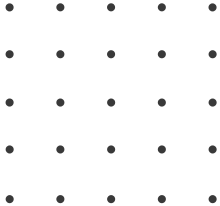 สมรรถนะผู้เรียน ป.1-6
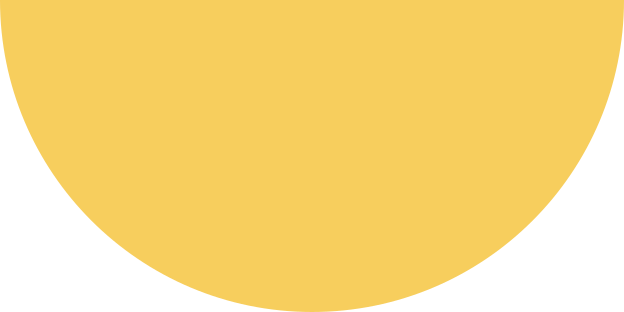 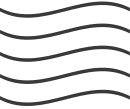 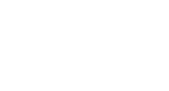 [Speaker Notes: NOTE: To change images on this slide, select a picture and delete it. Then click the Insert Picture icon in the placeholder to insert your own image.]
[Speaker Notes: NOTE: To change images on this slide, select a picture and delete it. Then click the Insert Picture icon in the placeholder to insert your own image.]
สรุปผล การประเมิน ชั้นประถมศึกษาปีที่ 1
ทักษะการเคลื่อนไหวร่างกายแบบยิมนาสติกพื้นฐาน 
ทักษะการเคลื่อนไหวร่างกายแบบยิมนาสติกพื้นฐานประกอบจังหวะ
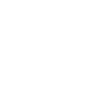 การประเมิน 
ชั้นประถมศึกษาปีที่ 1
ตัวอย่างแบบบันทึกการสังเกตและประเมินผลการใช้ทักษะที่ถูกต้องรายบุคคล
เกณฑ์การให้คะแนน		                                        
ระดับ  9-10  หมายถึง  มีพฤติกรรมในระดับ  ดีมาก                      
ระดับ  7-8  หมายถึง    มีพฤติกรรมในระดับ  ดี                         
ระดับ  5-6  หมายถึง    มีพฤติกรรมในระดับ  ปานกลาง               
ระดับ  3-4  หมายถึง    มีพฤติกรรมในระดับ  พอใช้                    
ระดับ  1-2  หมายถึง    มีพฤติกรรมในระดับ  ปรับปรุง                 
หมายเหตุ  1-4 คะแนน  ไม่ผ่านการประเมิน
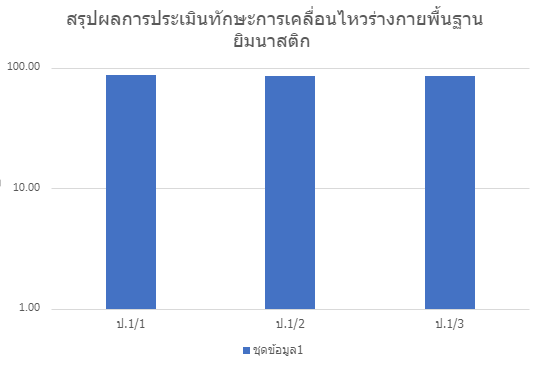 แบบประเมินพัฒนาการสมรรถภาพทางด้านร่างกายของนักเรียนแบบทดสอบสมรรถภาพเป็นรายบุคคล
เกณฑ์การประเมิน คะแนนเต็ม 5 คะแนน 
    5  คะแนน =  ดีมาก  
    3  คะแนน = ปานกลาง 
    2  คะแนน = พอใช้ 
    1  คะแนน = ควรปรับปรุง 
เกณฑ์การผ่าน	ร้อยละ  70
แบบบันทึกการสังเกตและผลประเมินการกษะการเคลื่อนไหวร่างกายประกอบจังหวะ
เกณฑ์การให้คะแนน				 	 
ระดับ  5  หมายถึง    มีพฤติกรรมในระดับ  ดีมาก
ระดับ  4  หมายถึง    มีพฤติกรรมในระดับ  ดี               
ระดับ  3  หมายถึง    มีพฤติกรรมในระดับ  ปานกลาง
ระดับ  2  หมายถึง    มีพฤติกรรมในระดับ  พอใช้
ระดับ  1  หมายถึง    มีพฤติกรรมในระดับ  ปรับปรุง
แบบบันทึกการสังเกตและผลประเมินการเล่นเป็นทีมรายบุคคล
เกณฑ์การให้คะแนน		               เกณฑ์การประเมิน คะแนนเต็ม 15 คะแนน 
ระดับ  5  หมายถึง    มีพฤติกรรมในระดับ  ดีมาก              คะแนน  13 - 15   หมายถึง  ดีมาก
ระดับ  4  หมายถึง    มีพฤติกรรมในระดับ  ดี                    คะแนน  11  - 12  หมายถึง  ดี 
ระดับ  3  หมายถึง    มีพฤติกรรมในระดับ  ปานกลาง	      คะแนน  9 - 10  หมายถึง  ปานกลาง
ระดับ  2  หมายถึง    มีพฤติกรรมในระดับ  พอใช้	      คะแนน   7 - 8  หมายถึง   พอใช้  
ระดับ  1  หมายถึง    มีพฤติกรรมในระดับ  ปรับปรุง	      คะแนน   5 - 6  หมายถึง   ปรับปรุง
 
หมายเหตุ  1-4 คะแนน  ไม่ผ่านการประเมิน
ขอบคุณครับ
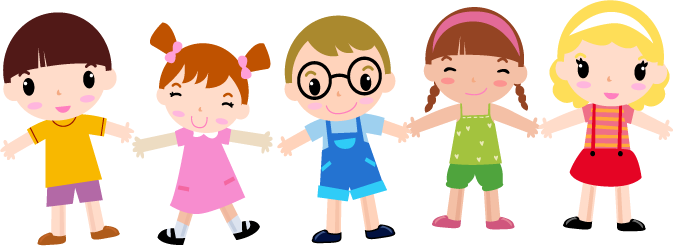